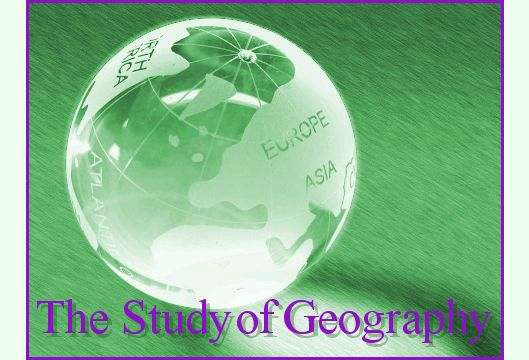 Lesson Objective
Students will be able to identify important characteristics on a map, and be able to utilize the map scale and find the map legend
What is Geography?
Geography is the science that studies the earth's features. 
It is learning where different countries and continents are located, what they look like, and what their climates and cultures are like. 
The word geography means "description of the earth."
Jobs of Geographers
One of the most important jobs in geography is to describe exactly where places are located on the earth. 
To do this, geographers must identify the absolute location, or the exact spot, of each place.
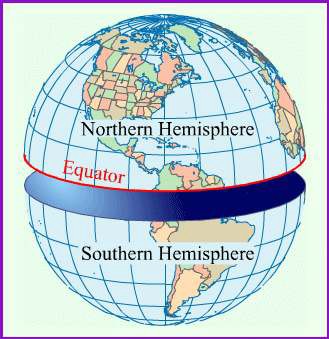 Invisible Lines
Geographers identify the locations of places by using lines of latitude and longitude. 
They first locate the equator, the imaginary east and west line that encircles the earth at its widest point. 

The equator is about
25,000 miles (40,000 kilometers) in length.
 
The equator divides the earth into the northern and southern hemispheres. 
A hemisphere is half of the earth.

Most of the land areas on earth are in
the northern hemisphere.
What are these Lines for?
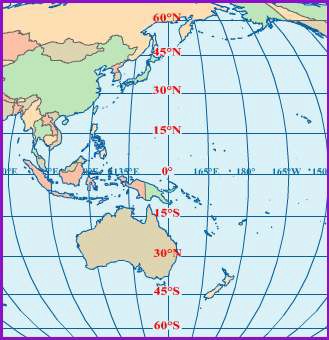 Lines of latitude, or parallels, are imaginary lines marked at regular intervals that are parallel to the equator. 

The equator itself is a line of latitude. It is marked 0° (zero degrees).
What are these Lines for?
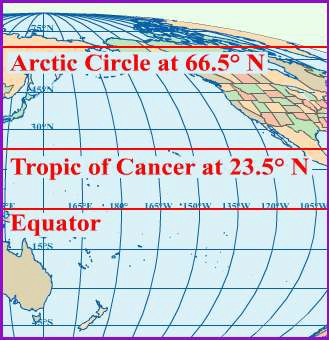 Lines of latitude in the northern hemisphere are marked with an N, which means that the line is north of the equator. 
An N indicates a location north of the equator in the northern hemisphere. 

The North Pole is marked 90°N. The South Pole is marked 90°S.
What are these Lines for?
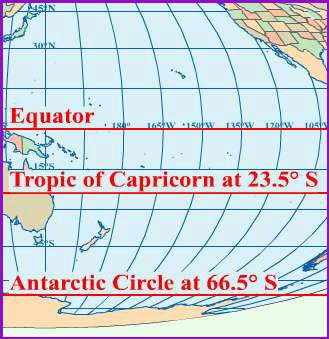 Two special lines of latitude south of the equator are the Tropic of Capricorn at 23.5°S and the Antarctic Circle at 66.5°S.

The areas north of the Arctic Circle and south of the Antarctic Circle are cold and frigid all year because they are so far from the equator.
The Big Red Line
Lines of longitude, or meridians, are imaginary lines marked at regular intervals that converge at the north and south poles. 

 One special line of longitude is the Prime Meridian, which passes directly through Greenwich, England. 

Like the equator, it divides the earth in half. The half east of the prime meridian is the eastern hemisphere, and the western half is the western hemisphere.
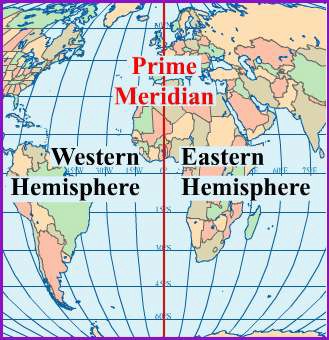 The Big Red Line
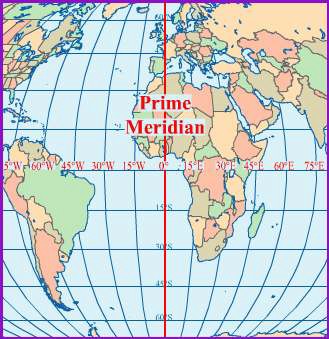 The prime meridian is the beginning place for marking locations as east or west. It is marked 0° (zero degrees). Other lines of longitude, or meridians, appear at fifteen degree intervals either east or west of the prime meridian.
 
Lines of longitude in the eastern hemisphere are labeled E for east, and lines in the western hemisphere
are labeled W for west.
The Big Red Grid
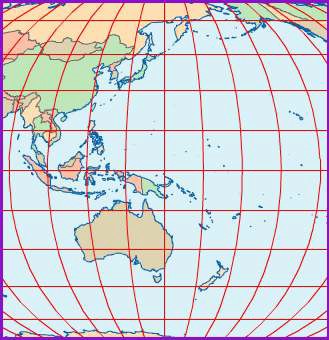 Lines of latitude and longitude form a global grid, or a set of intersecting lines on globes and maps.

It is possible to find the exact location of places anywhere in the world using the lines of latitude and longitude on the global grid. 

A location described by a precise latitude and longitude is an absolute location. A street address is also an absolute location.
Map Scales
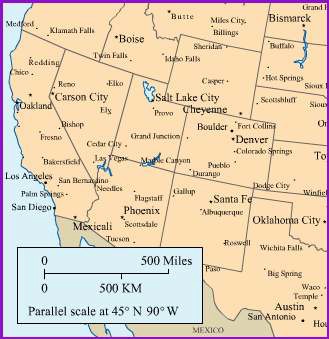 Cartographers are people who make maps.
They use a scale to show the relationship between the distances shown on the map and the actual distances on the earth. 

The inset, or legend, of this map shows a scale.
 
To use a scale on a map, measure the distance between two points with a ruler. Compare your measurement
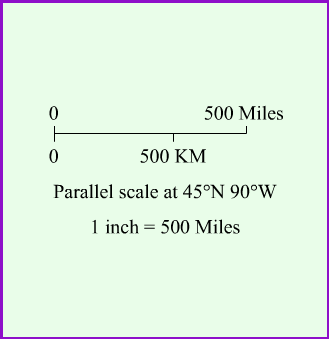 Map Scales
For example, one inch on a map can be used to show  500 miles in actual distance; however, scales can vary on maps, so be sure to note what the scale represents on each map you work with.

 If a map scale uses one inch to represent 500 miles and you measure 3 inches from one point to another on a map, the actual distance between those two points would be 1500 miles.
Compass Rose
N
NW
NE
W
E
SW
SE
S
Terms to Review
absolute location
Cartographer
equator 
geography
hemisphere
latitude 
longitude 
map 
prime meridian 
scale
Continents and Oceans
Prime
Meridian
Arctic
Ocean
D
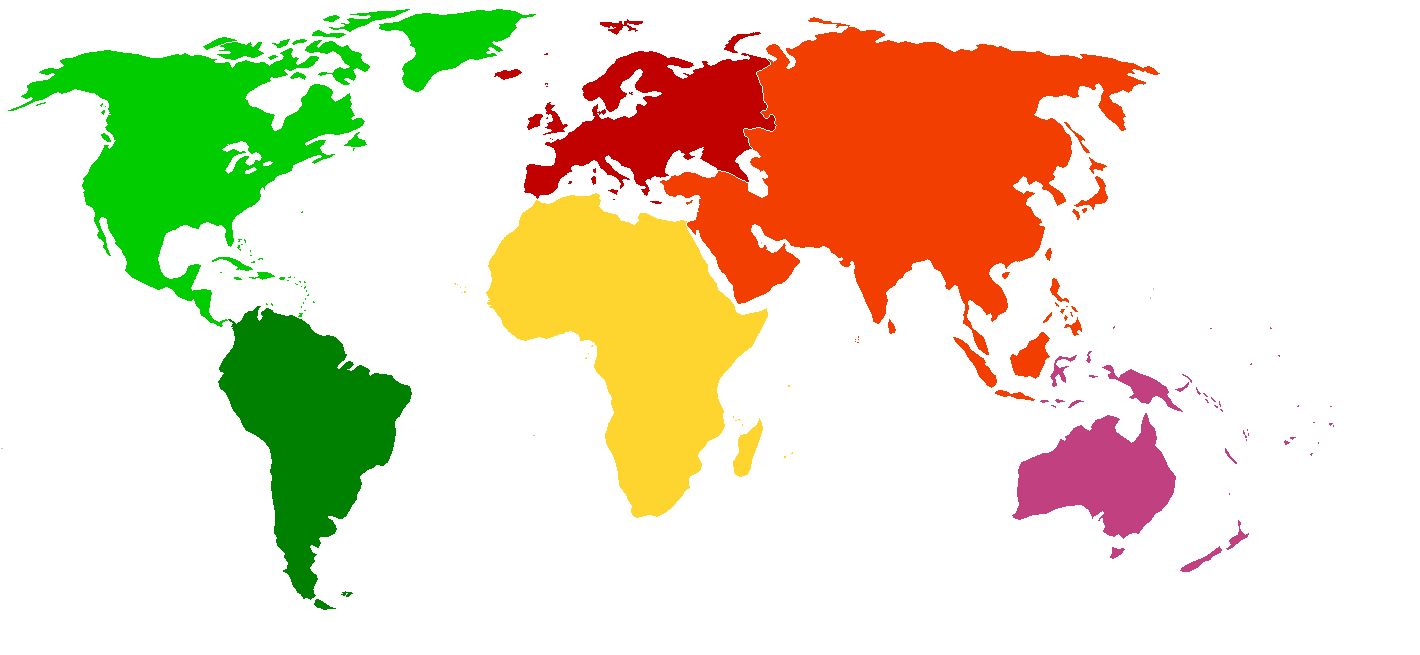 2
Europe
5
North 
America
4
Asia
Pacific 
Ocean
Atlantic
Ocean
C
A
Africa
6
Pacific 
Ocean
C
Indian
Ocean
Equator
B
South
America
1
Australia
3
7
Antarctica
HEMISPHERES
What hemisphere is showing?
Northern Hemisphere
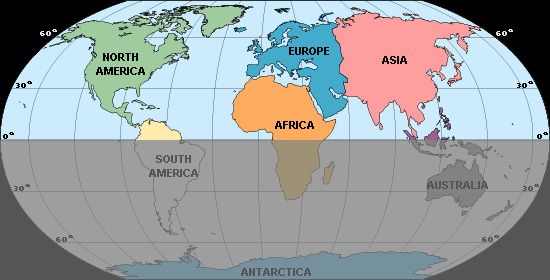 HEMISPHERES
What hemisphere is showing?
Southern Hemisphere
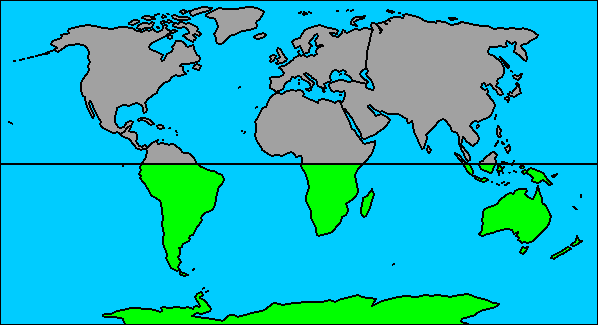 HEMISPHERES
What hemisphere is showing?
Eastern Hemisphere
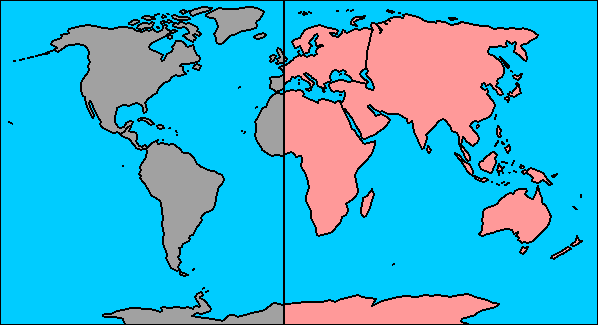 HEMISPHERES
What hemisphere is showing?
Western Hemisphere
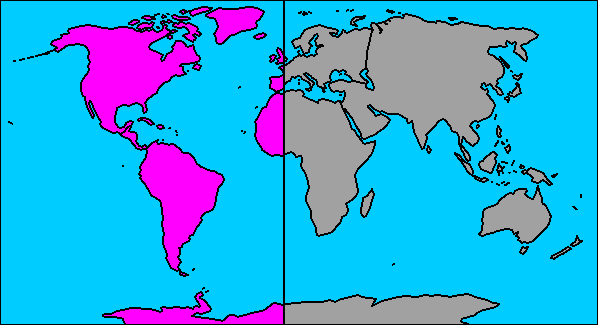 Cartography Film
Link 13:00